Francie
Vypracoval: Josef Sychra
Třída: 2.
Učitel: Mgr. Hana Kvášová
Úvod
Údaje
Státní znak, vlajka a mapa území
Administrativní dělení
Památky UNESCO
Firmy, značky
Osobnosti
Francie - Údaje
547 030 km²
66 mil. Obyvatel
110 oby./km²
Mount Blanc 4810 m.n.m.
Loira 1013 km
Francouzština
Poloprezidentská republika (vláda je odpovědná parlamentu, ale prezident je volený přímo občany a má větší pravomoc než prezident parlamentní republiky)
Státní znak, vlajka a mapa území
Neoficiální znak (v současné době neexistuje)
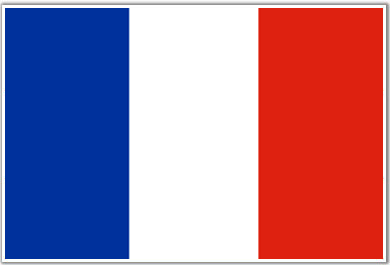 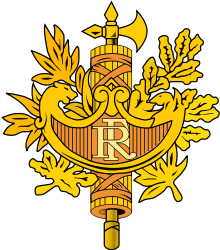 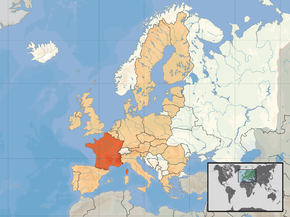 Administrativní dělení
27 regionů
Děleny do 101 departmentů
Ty se dále dělí na 342 arrondisementů (bez zastupitelstva)
Potom tu máme 4039 kantonů
A 36 782 obcí
+ zámořská Francie
27 Regionů
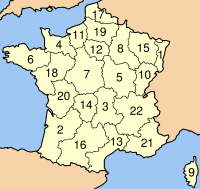 1. Alsasko2. Akvitánie3. Auvergne4. Dolní Normandie5. Burgundsko6. Bretaně7. Centre8. Champagne-Ardenne 9.  Korsika10. Franche-Comté11. Horní Normandie12.  Îlle-de-France13. Launguedoc-Roussillon
      14. Limousin15. Lotrinsko16. Midi-Pyrénées17. Nord-Pas-de-Calais18. Pays de la Loire19. Pikardie20. Poitou-Charentes21. Azurové pobřeží22. Rhône-Alpes
+ zámořské regiony
Pouze mapa departmentů
Prezident
François Hollande
Vyhrál v květnu 2012
Porazil Nicolase Sarkozy
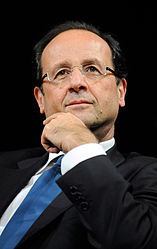 Paříž
2,2 mil. Obyvatel, v celé aglomeraci potom 10,3 mil.
Hospodářsky nejaktivnější oblast Francie
Ředitelství UNESCO
Turisticky nejvyhledávanější
    místo na světě
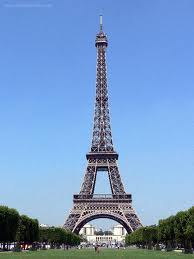 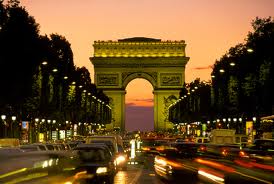 Další města
Marseille
Lyon
Toulouse
Nice
Strasbourg
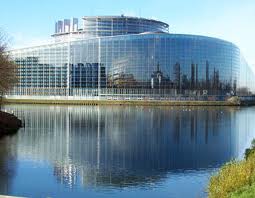 Další významné řeky a hlavní pohoří
Rhona
Seina
Garonna

Alpy
Francouzské středohoří
Pyreneje
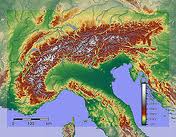 Jezera a moře omývající Francii
Největším a nejhlubším je Ženevské jezero
Další větší jezero: Étang de Berre


Lamanšský průliv
Biskajský záliv
Lví záliv
Ligurské moře
Mount Blanc
Nejvyšší hora Francie a zároveň Evropy????
Z důvodu nejednotné metodiky určení hranice Evropy a Asie bývá tento titul připisován i kavkazské hoře Elbrus (5642 m n. m.).
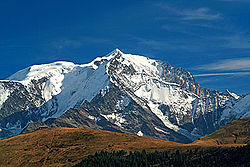 Památky UNESCO
Velké množství, např.:
Zámek ve Versailles
Mont Saint-Michel
Nebo města Lyon
			       Štrasburk
			       Bordeaux
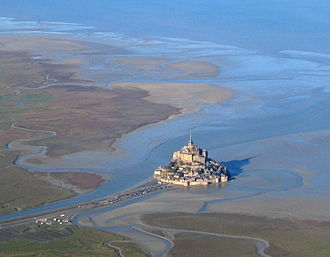 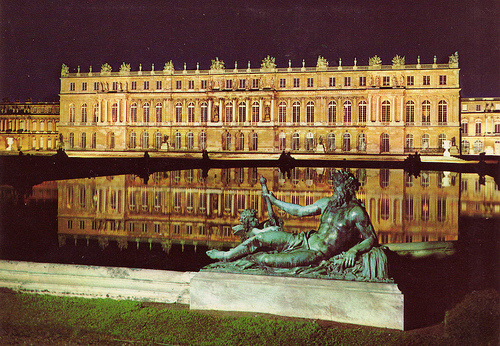 Firmy, značky
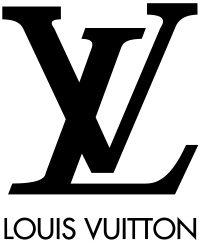 Peugeot, Citroën, Renault, Bugatti
Banka BNP Paribas
Airbus
Lacoste, Louis Vuitton, Sisley
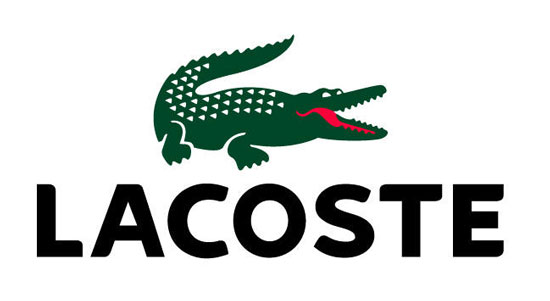 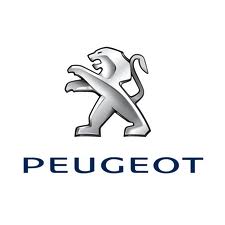 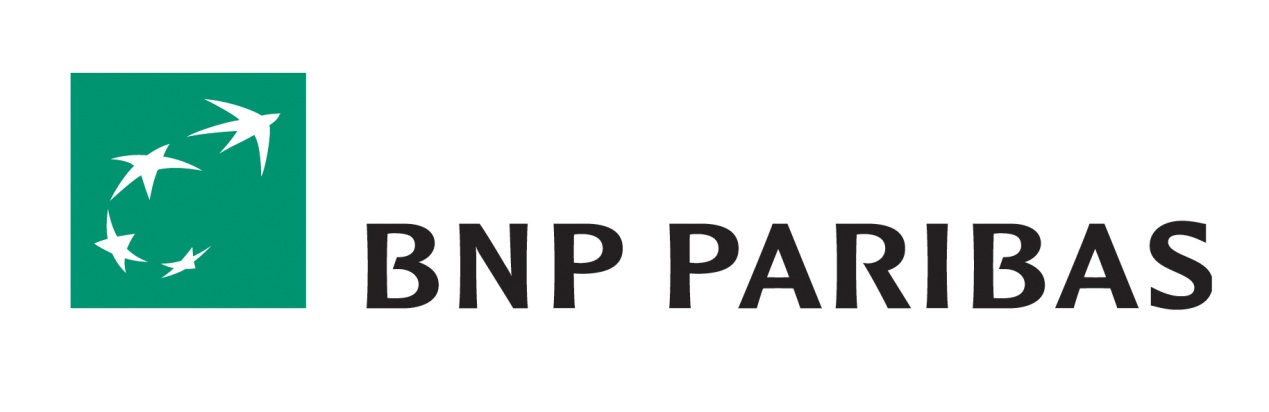 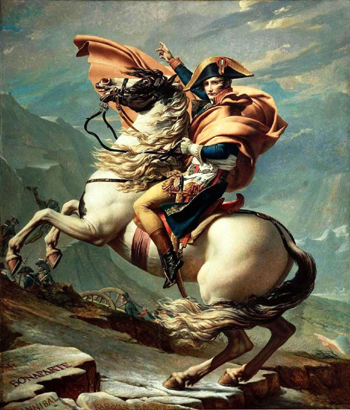 Osbnosti
Napoleon Bonaparte
Blaise Pascal
Victor Hugo

Gerard Depardieu
David Guetta
Louis de Funes
Zinédine Zidane
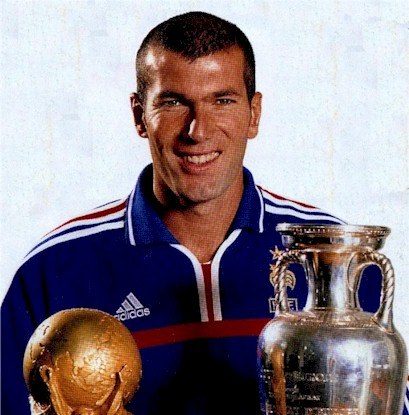 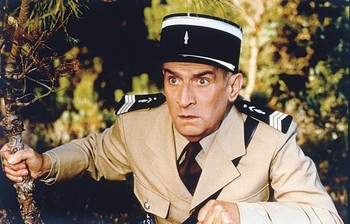 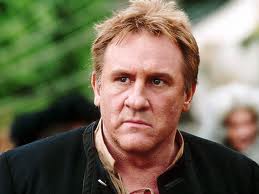 Le Tour de France
Nejvýznamnější a nejznámější cyklistický závod na světě
Jedna z nejdůležitější sportovní událostí roku
Od roku 1903, výjimkou je přerušení za první a druhé světové války
Závěrečná etapa končí na Champs-Elysées v Paříži
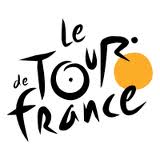 Zdroje
https://www.google.cz/imghp?hl=cs&tab=wi
http://cs.wikipedia.org/
Děkuji za pozornost!!!!